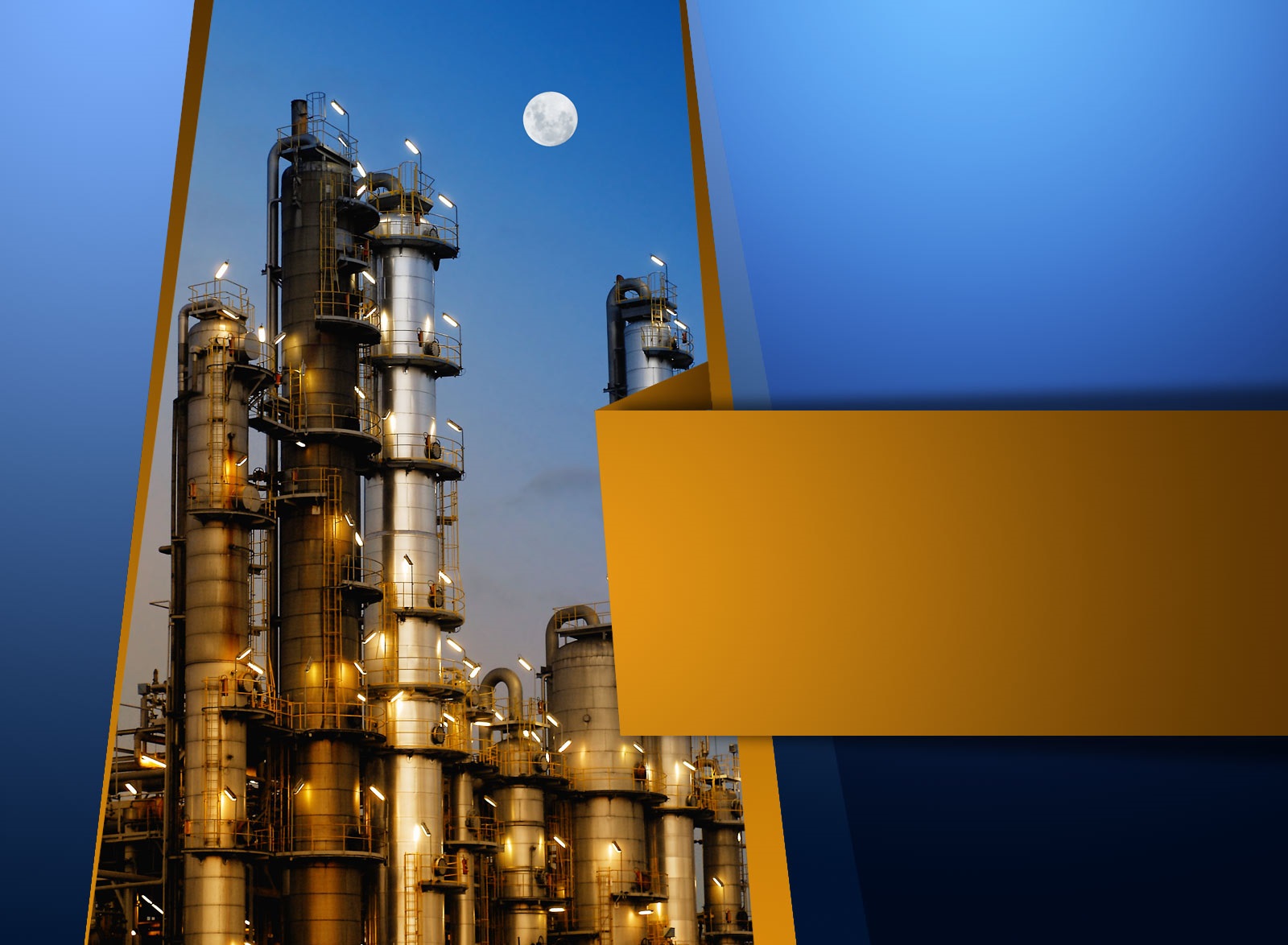 Проблема внедрения инновационной техники в процесс добычи сырья
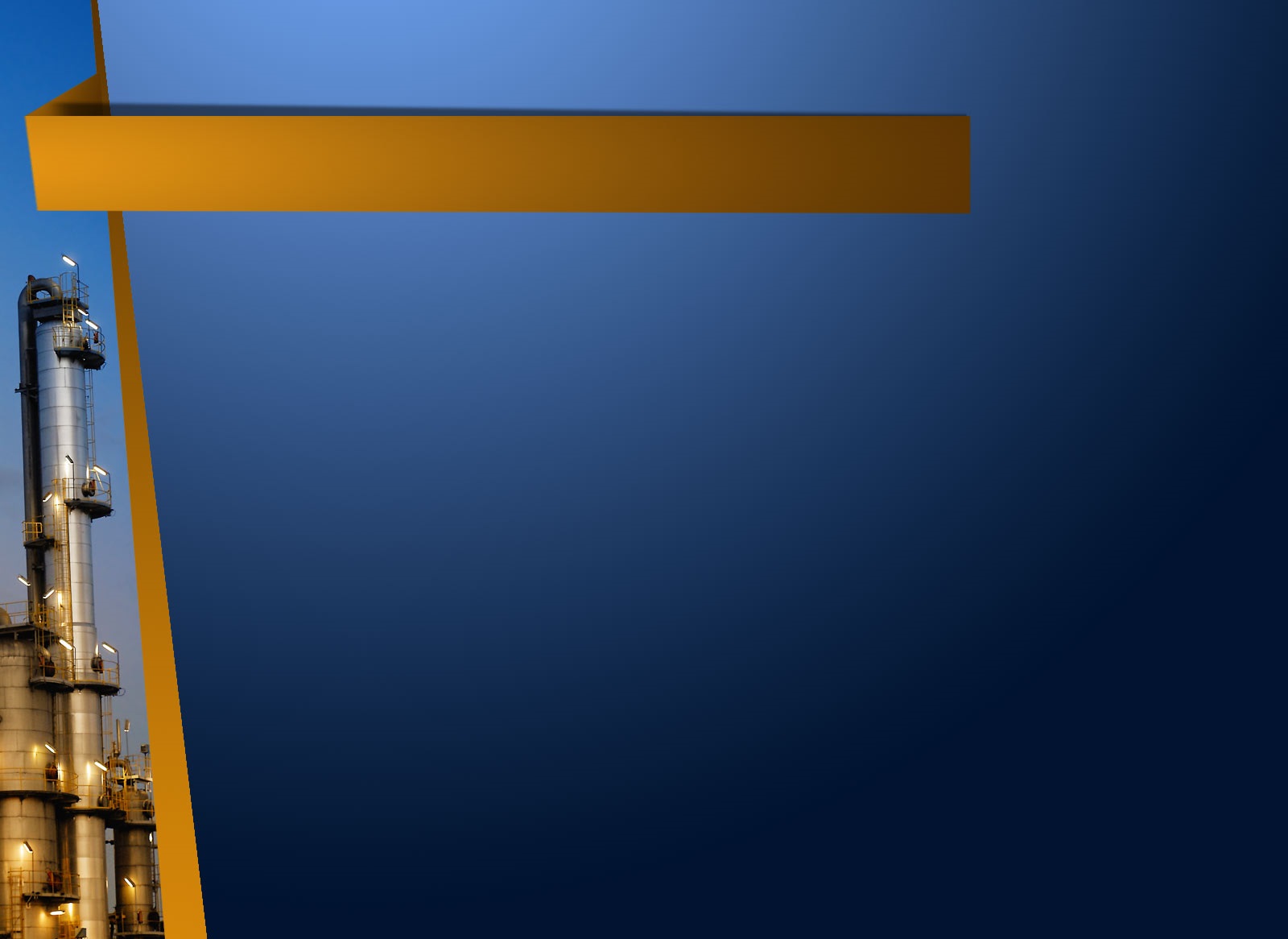 Введение
Необходимо:
1. Укреплять внешнеэкономические связи государства;
2. Эффективно использовать природные и энергетические ресурсы;
3. Совершить переход на инновационный путь развития;
4. Решить вопрос модернизации промышленного сектора.
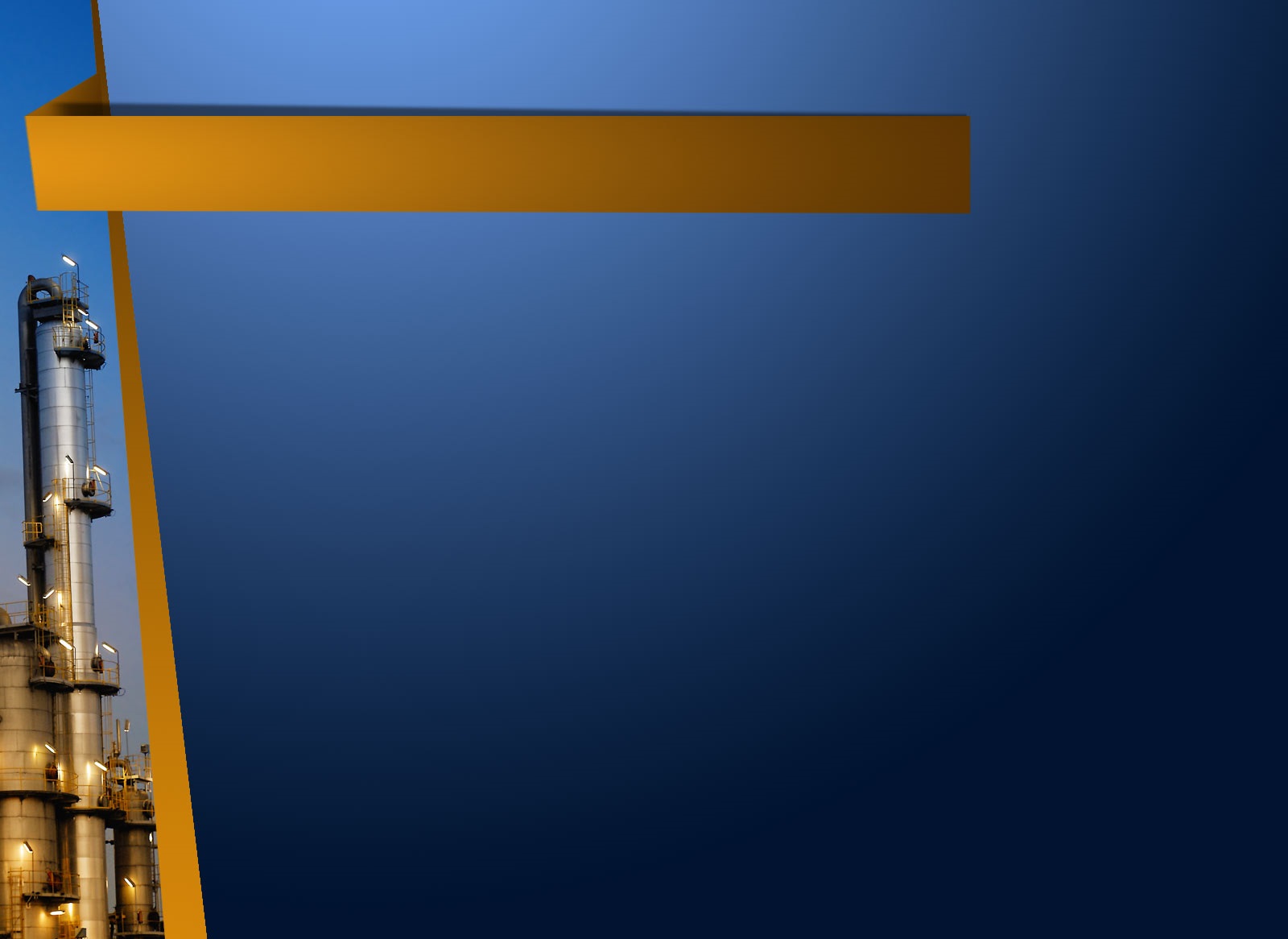 Материалы  и  методы
Необходимо:
1. Повысить уровень работ по разведке новых месторождений, увеличить объем этих работ;
2. Внедрить в деятельность предприятий системы мониторинга нефтяных и газовых месторождений с возможностью дистанционного контроля;
3. Улучшать систему подготовки кадров для разведочных работ, повышать квалификацию имеющегося персонала.
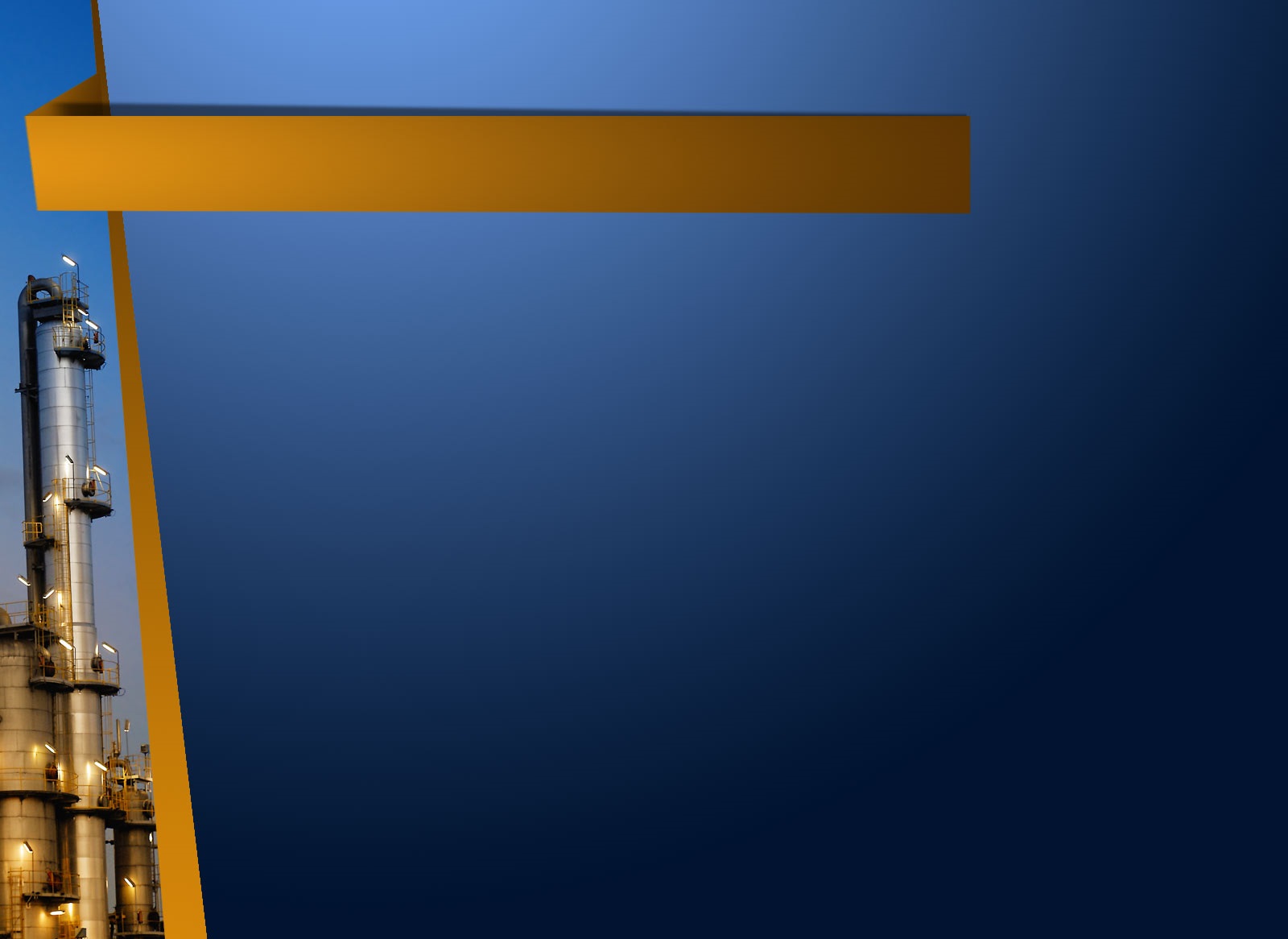 Результаты и обсуждение
Необходимо:
1. Увеличение разведочных работ, что послужит поводом для увеличения количества месторождений, соответственно, количества добытого сырья;
2. Модернизация имеющихся и создание новых методов воздействия на пласты, что позволит увеличить нефтеотдачу;
3. Освоение новых технологий и машин, оборудований для увеличения эффективности в работе с трудноизвлекаемыми запасами сырья и высоковязких нефтей;
4. Разведка источников жидких углеводородов;
5. Повышение экологической проблемы, негативного воздействия нефтегазового сектора на экологию
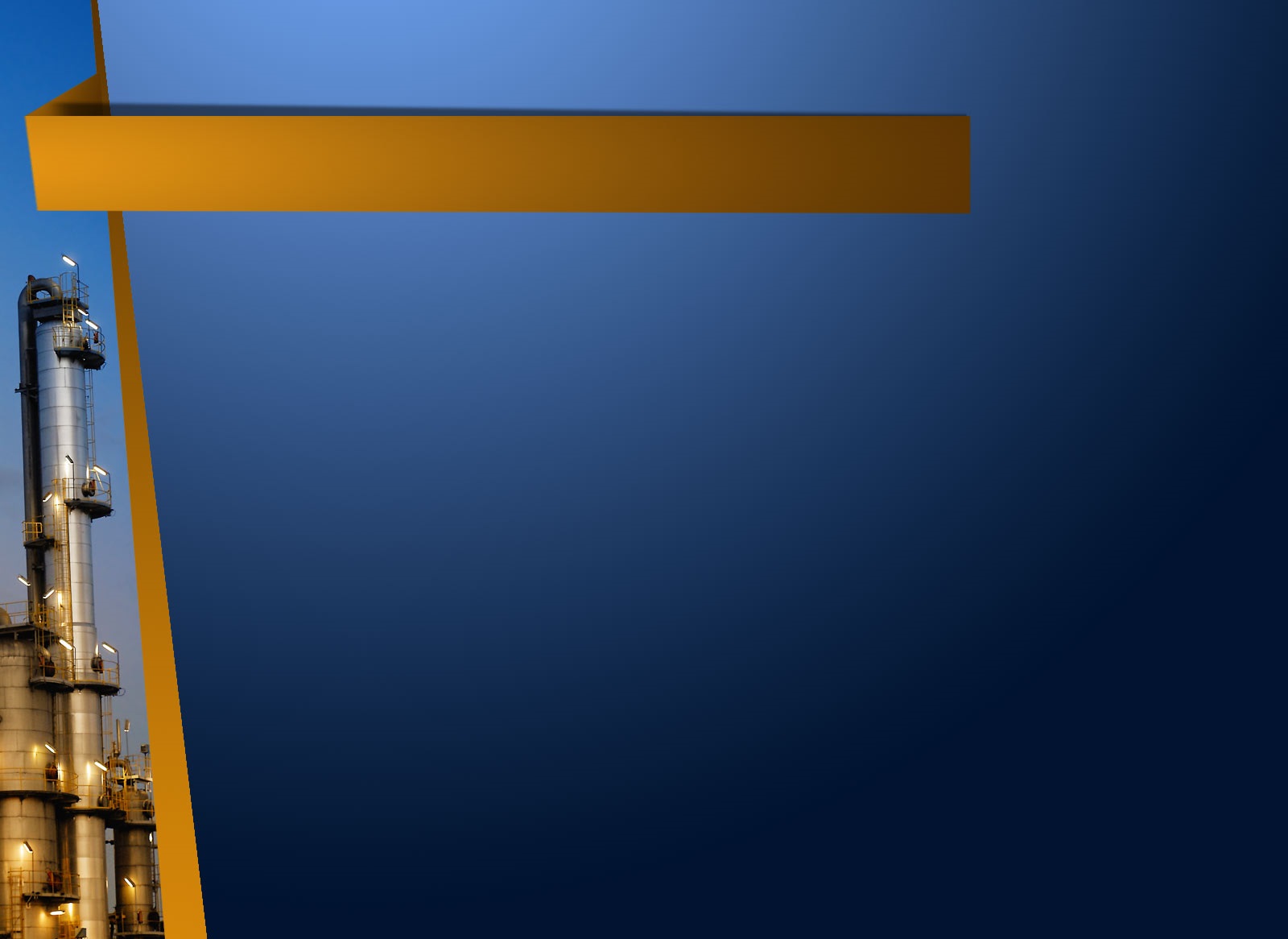 Результаты и обсуждение
Необходимо:
1. Увеличение разведочных работ, что послужит поводом для увеличения количества месторождений, соответственно, количества добытого сырья;
2. Модернизация имеющихся и создание новых методов воздействия на пласты, что позволит увеличить нефтеотдачу;
3. Освоение новых технологий и машин, оборудований для увеличения эффективности в работе с трудноизвлекаемыми запасами сырья и высоковязких нефтей;
4. Разведка источников жидких углеводородов;
5. Повышение экологической проблемы, негативного воздействия нефтегазового сектора на экологию
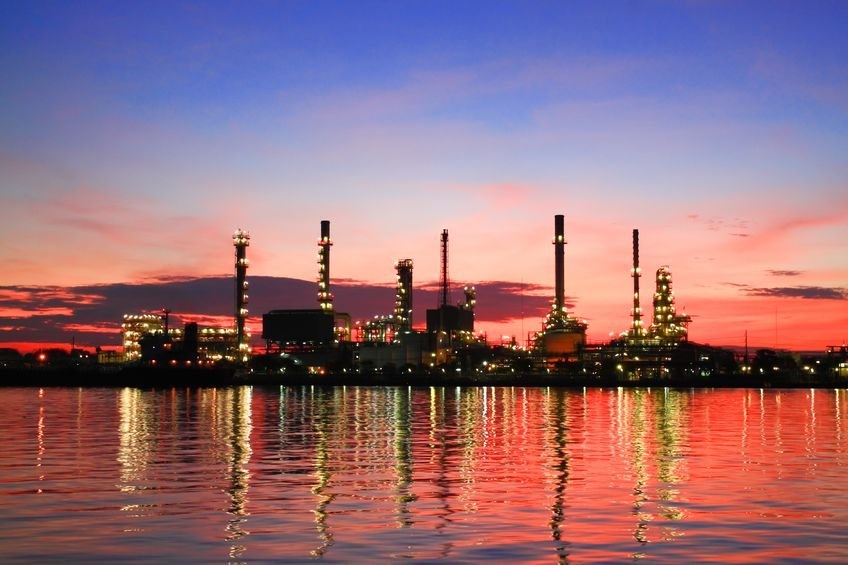 Заключение